Connettersi e fare rete con i colleghi
Connettersi con i colleghi
Include strumenti digitali!
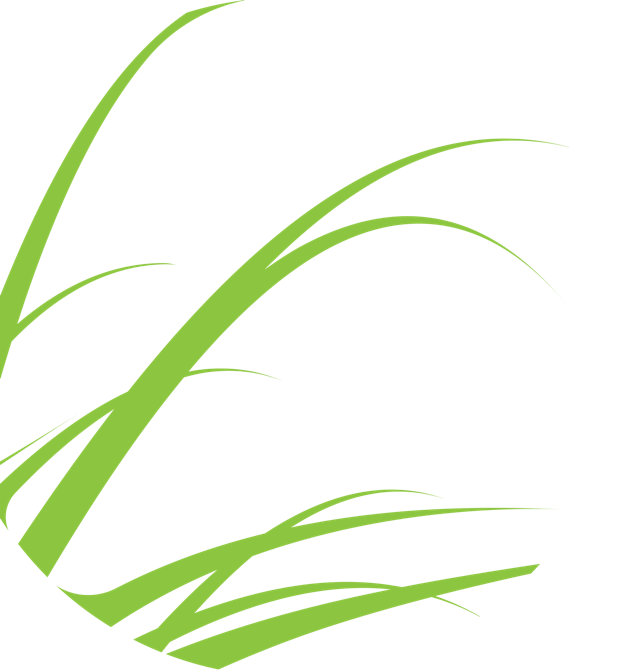 www.ecohealthforyouth.com
Contenuti
Idee
01
Creare hub online
02
Organizzare workshop sulla salute ecologica
03
Rete e condivisione di idee
04
Offrire tour ecologici virtuali
‹#›
Connettersi
con i coetanei
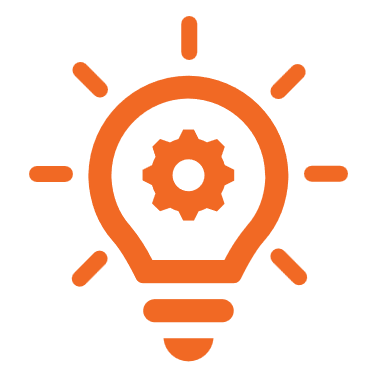 Idea 1
Creare hub online
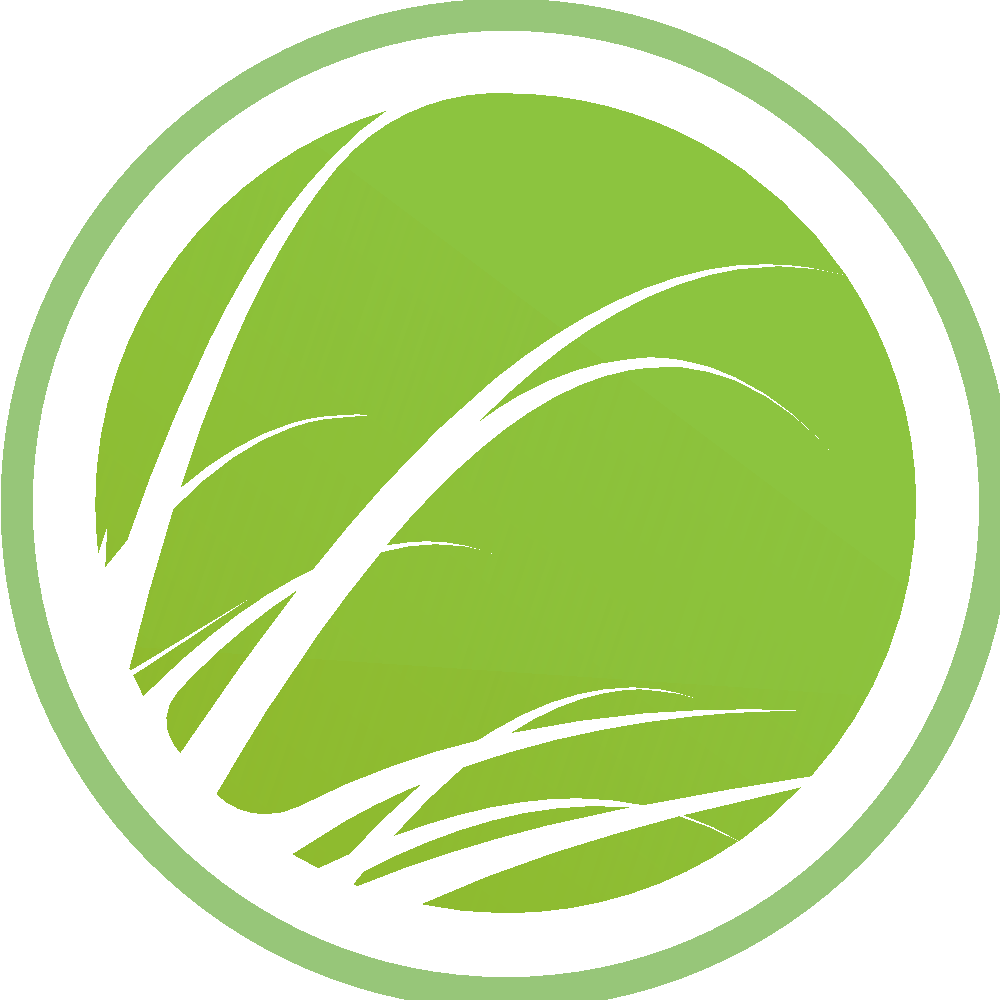 ‹#›
Connettersi
con i coetanei
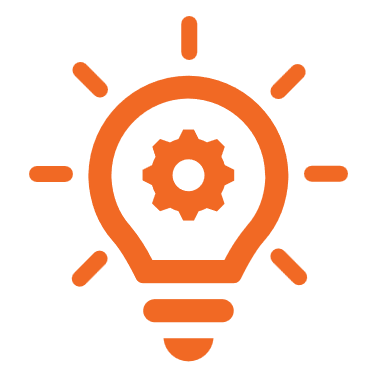 Idea 2
Organizzare workshop sulla salute ecologica
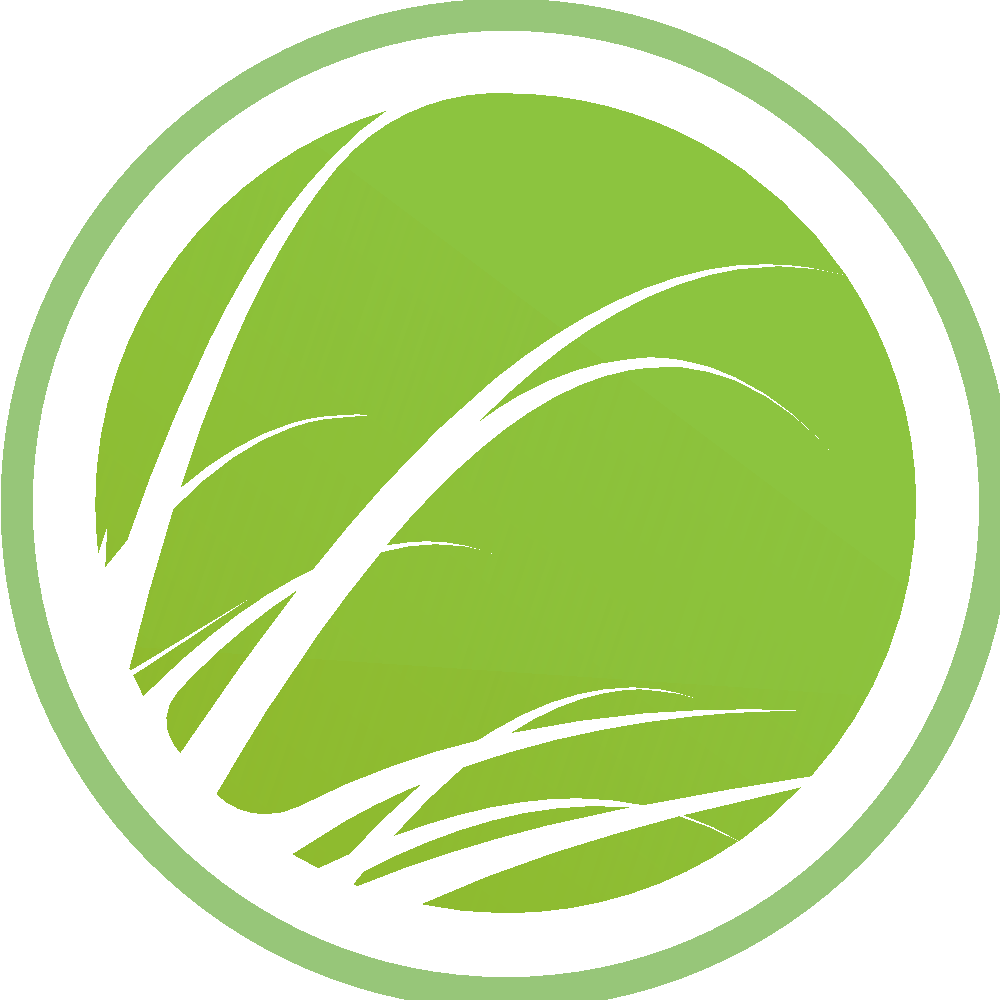 ‹#›
Connettersi
con i coetanei
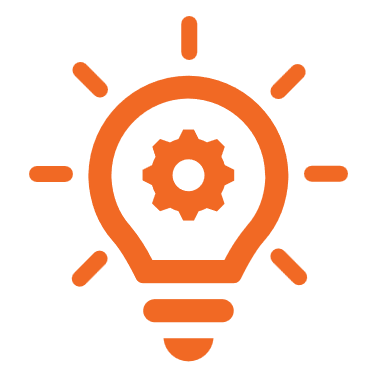 Idea 3
Rete e condivisione di idee
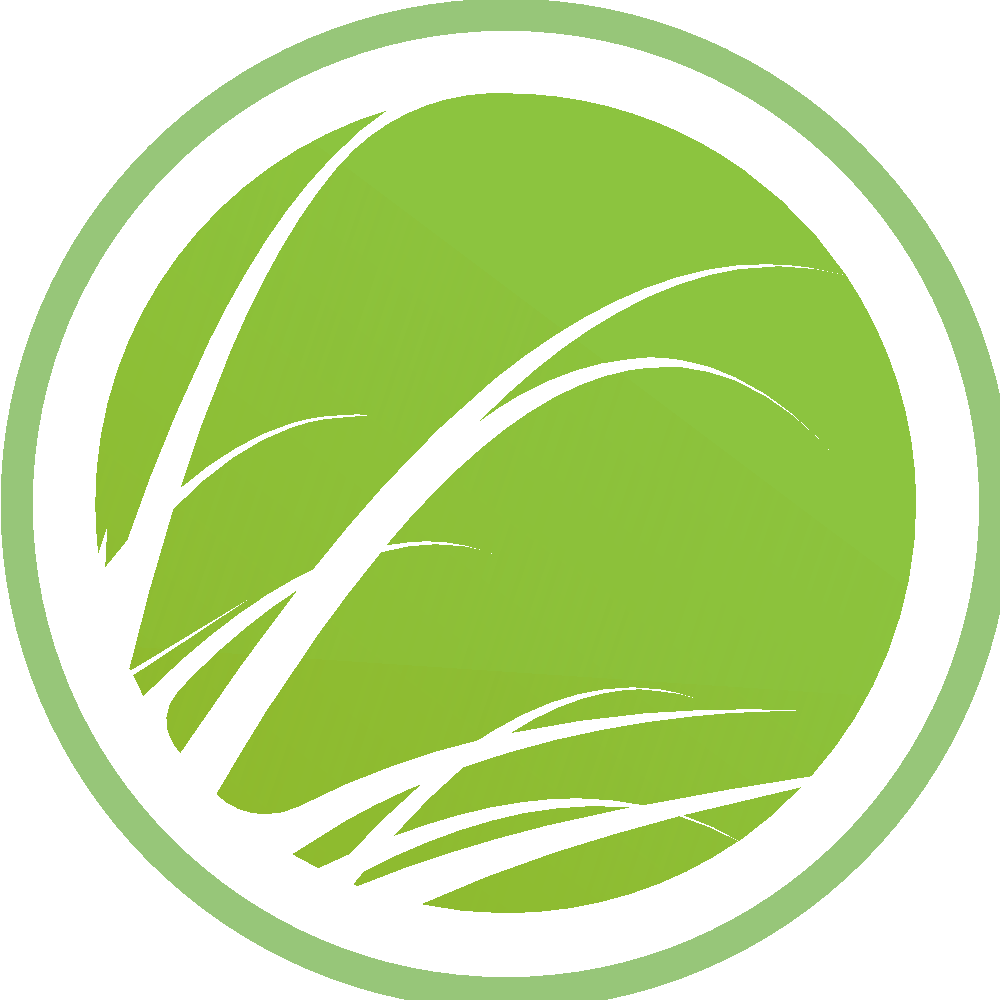 ‹#›
Connettersi
con i coetanei
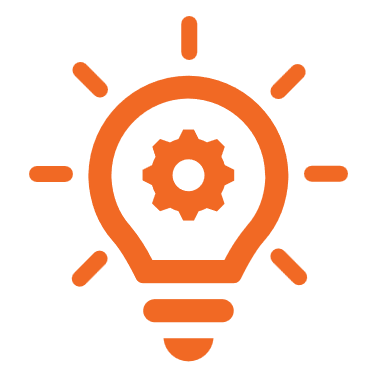 Idea 4
Offrire tour ecologici virtuali
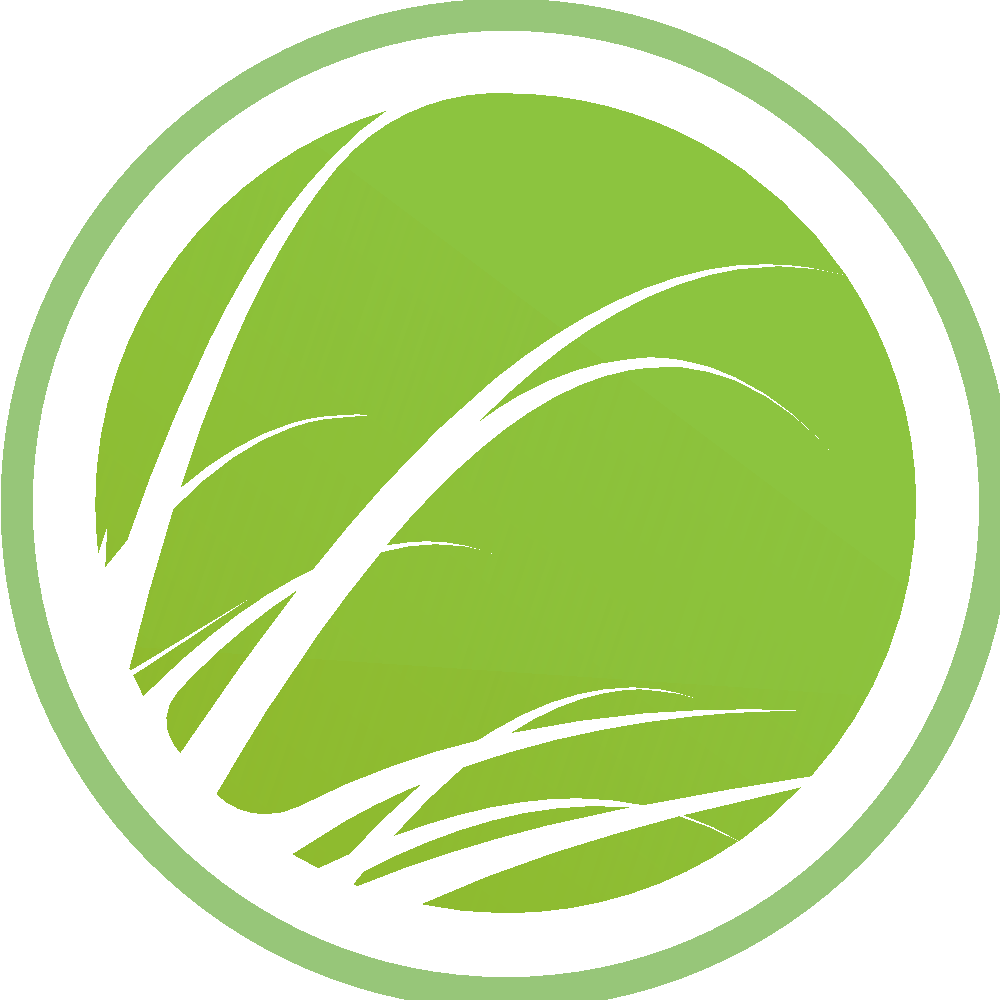 ‹#›
Connettersi
con i coetanei
Strumenti necessari
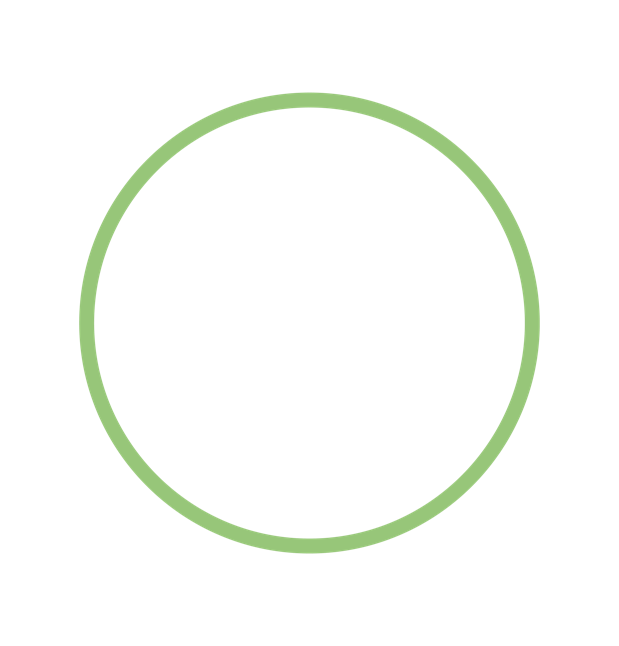 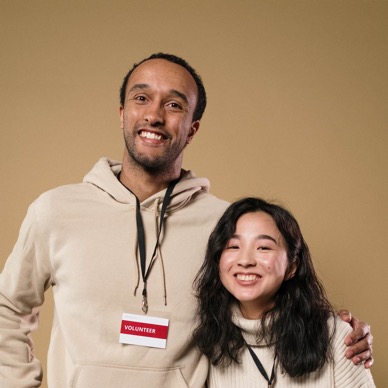 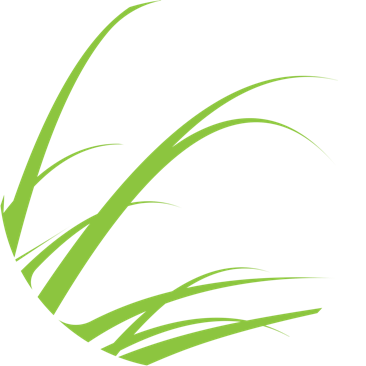 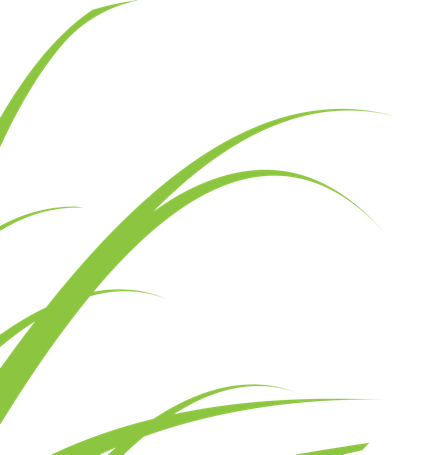 ‹#›
ecohealthforyouth.com
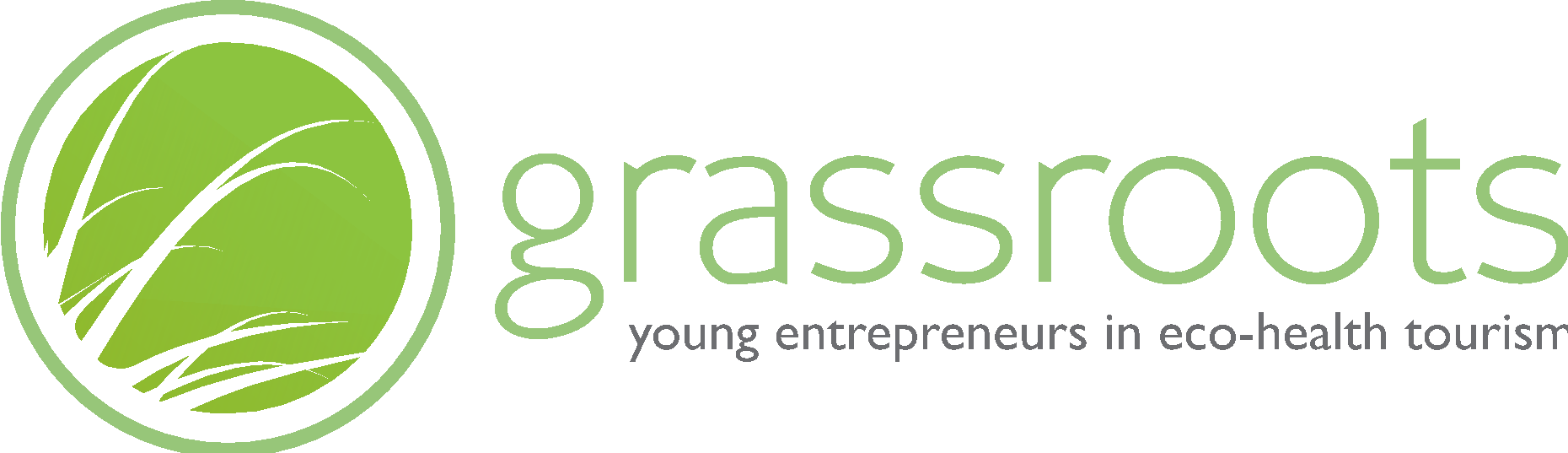 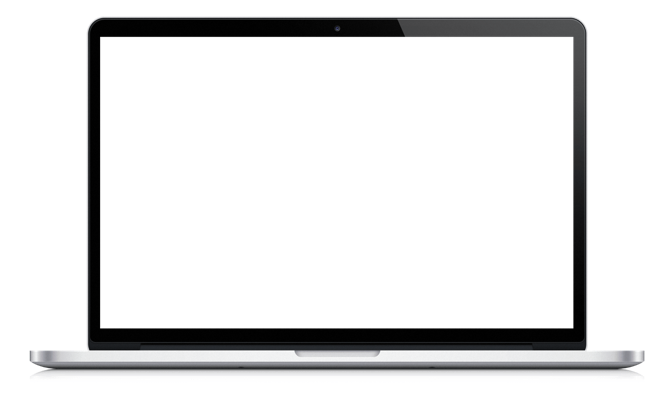 Ben fatto!
Ottimo lavoro di esplorazione di queste idee! Ora è il momento di immergersi, studiare gli strumenti e iniziare a metterli in pratica. Fate il prossimo passo per trasformare la vostra visione in realtà, facendo lavorare questi strumenti per voi.
Vedere i nostri strumenti di collegamento e rete con i colleghi qui
Non dimenticate di collegarvi con noi su...